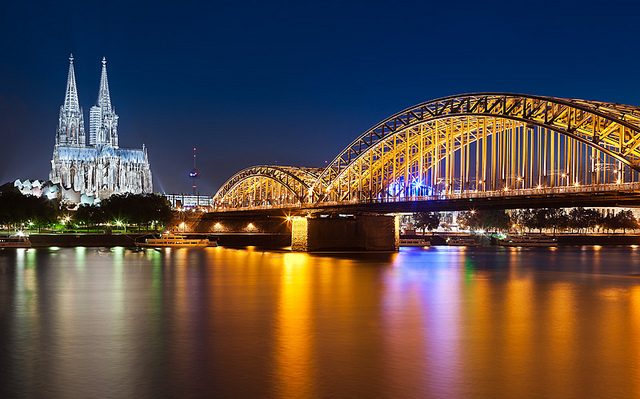 River
Jasmine ,Nines and Bianca
A   river  is  course  of   water  that  flows  into  another  source   of  water as   an   ocean, lake  or  even  another   river. -
Famous  rivers
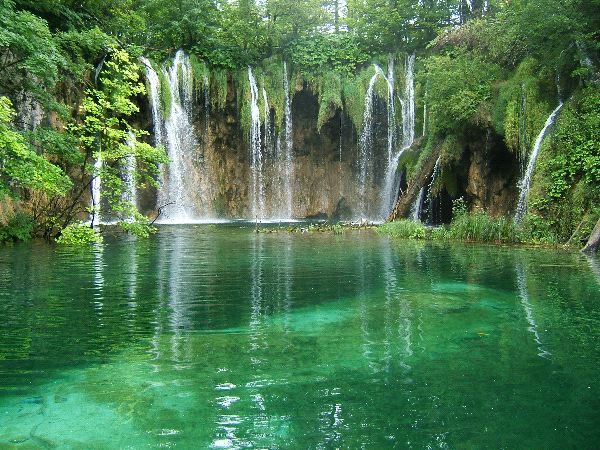 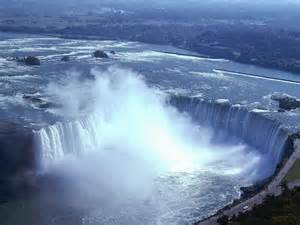 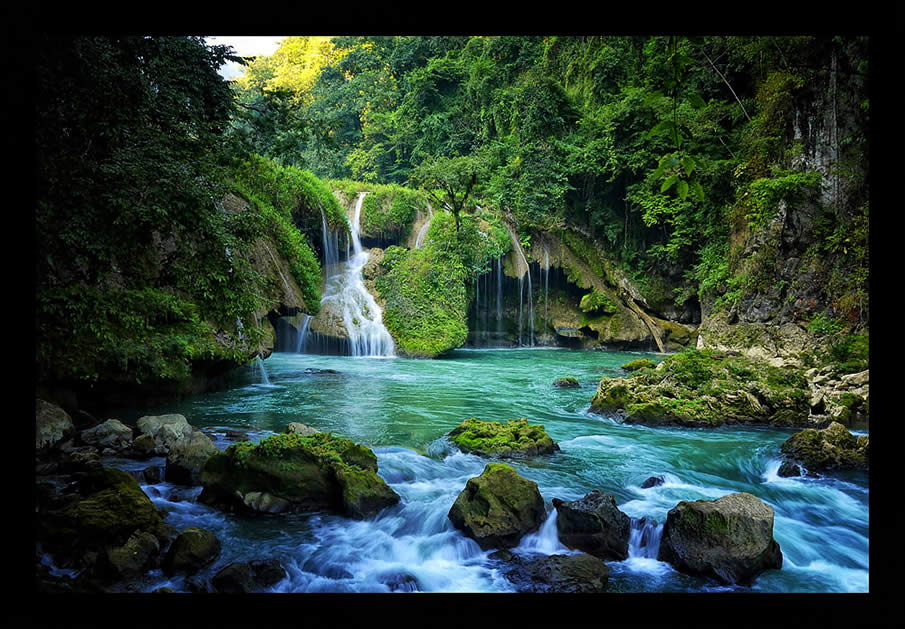 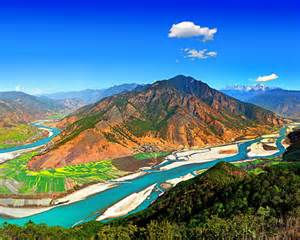 Animals
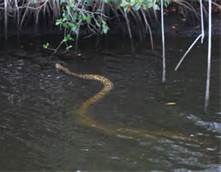 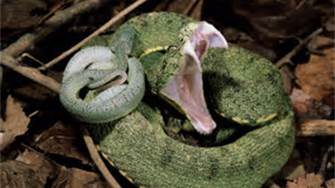 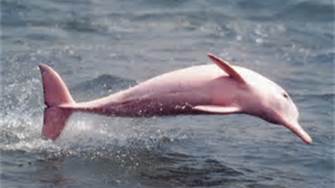 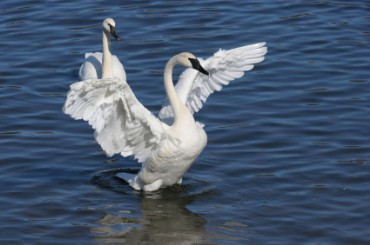 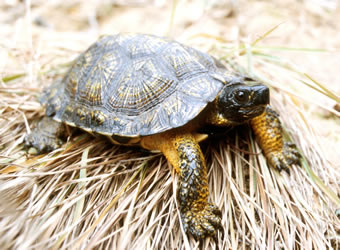 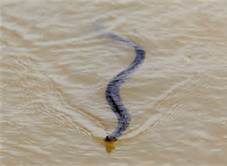 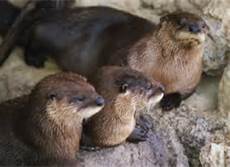 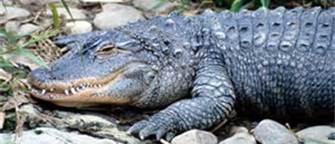 Plants
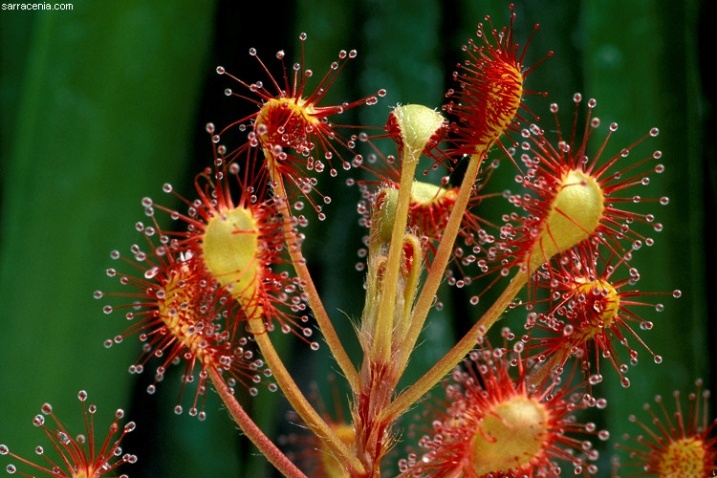 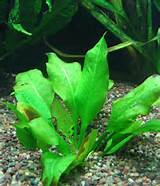 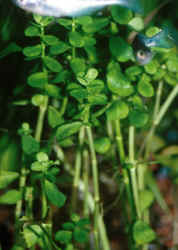 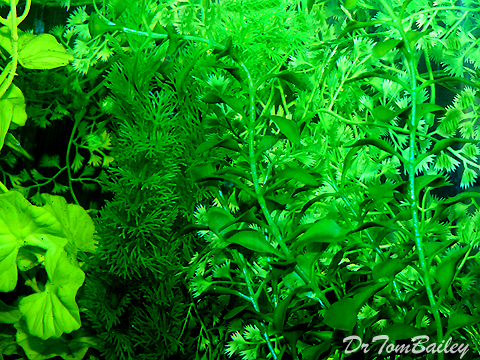 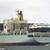 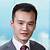 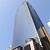 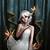 What  we learned
We  learn   that  rivers  are  different  and   deep. Rivers   have  many  types   of   animals  like   snakes ,geese ,otters, turtle, river dolphins,  and   other  animals  .  Some rivers  are   very  famous    some   are   little  bit  famous   rivers  and   that’s   what   we learned.